Mr. COSMO 2020
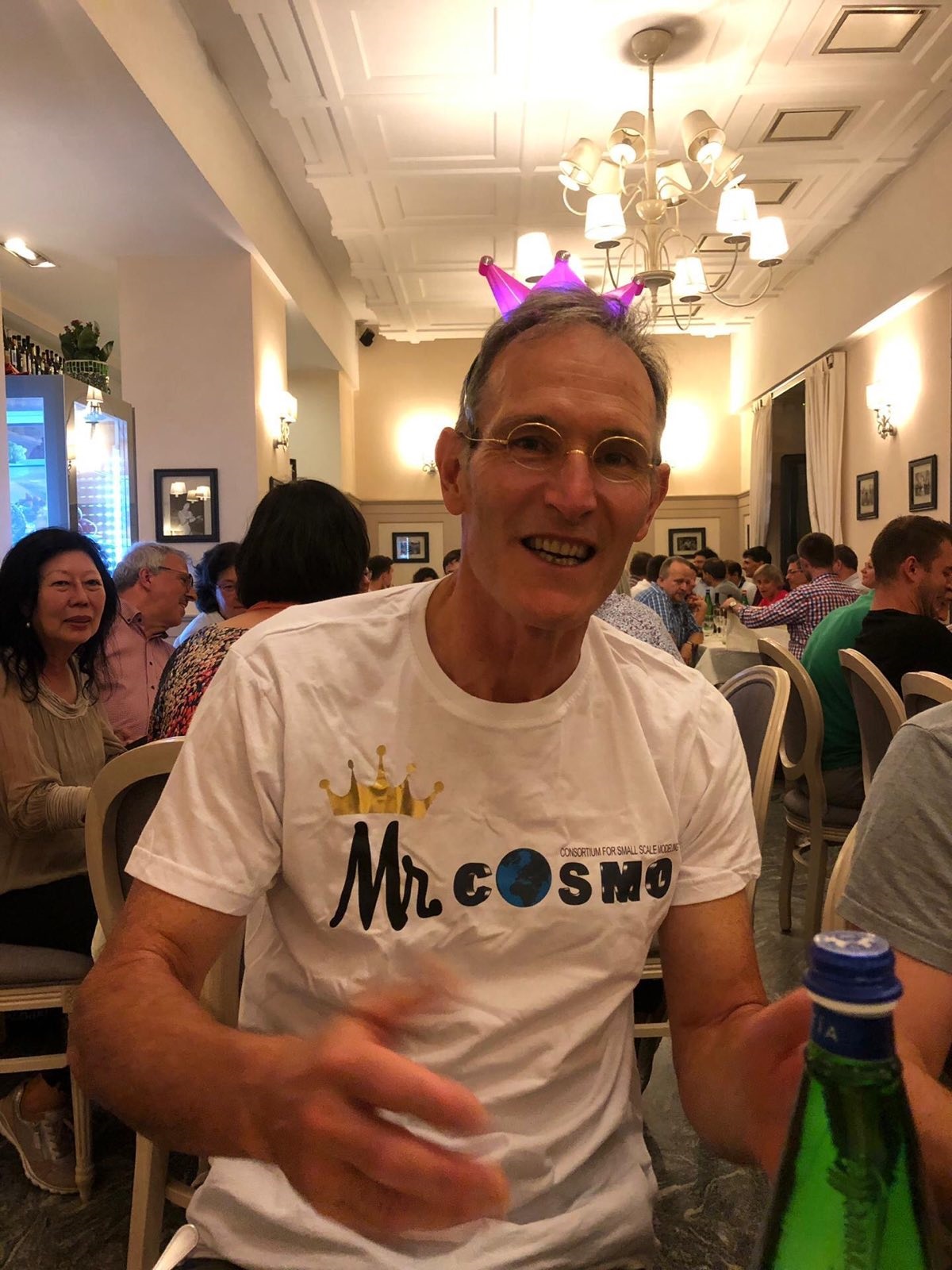 Last year in Roma …
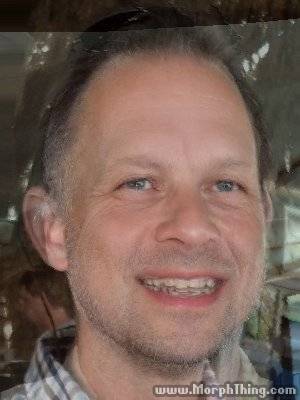 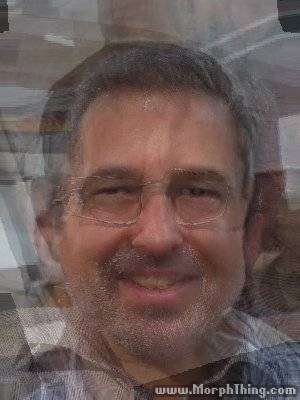 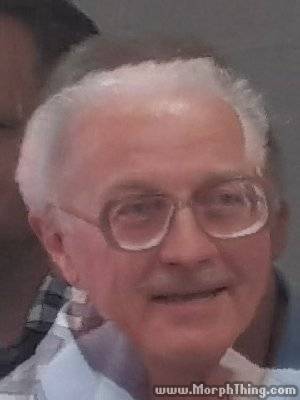 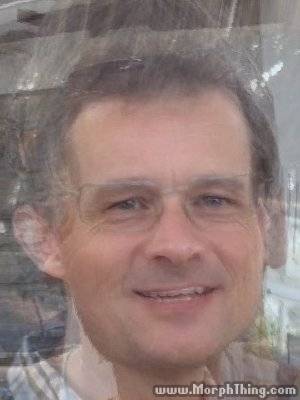 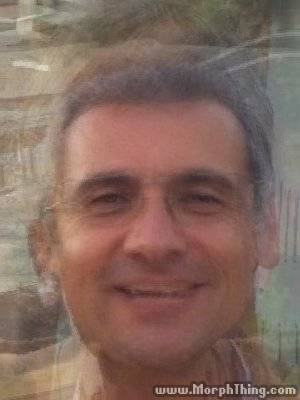 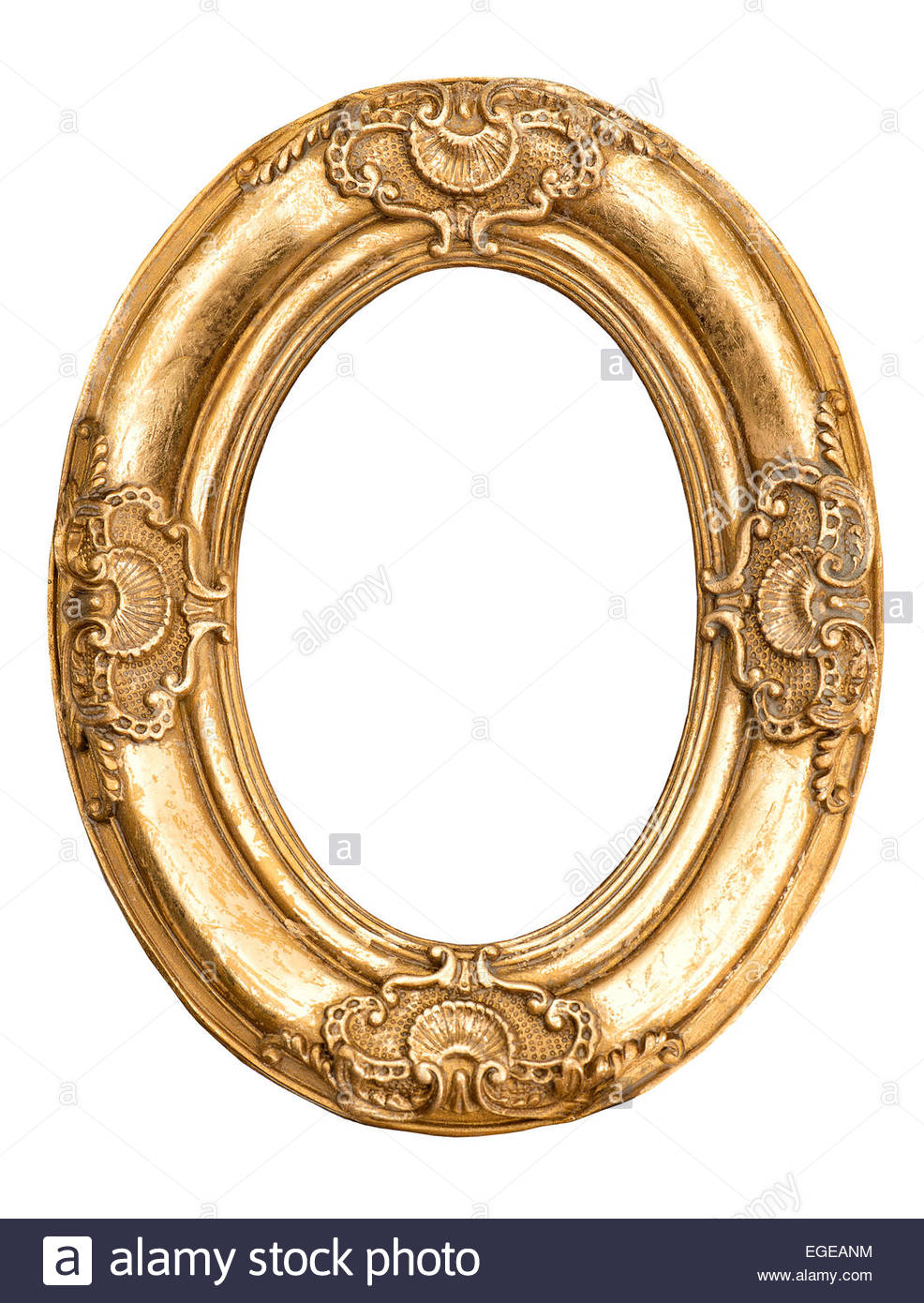 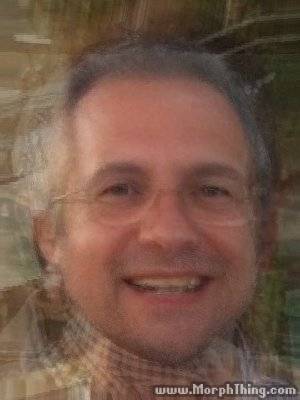 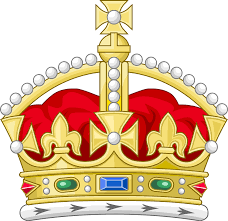 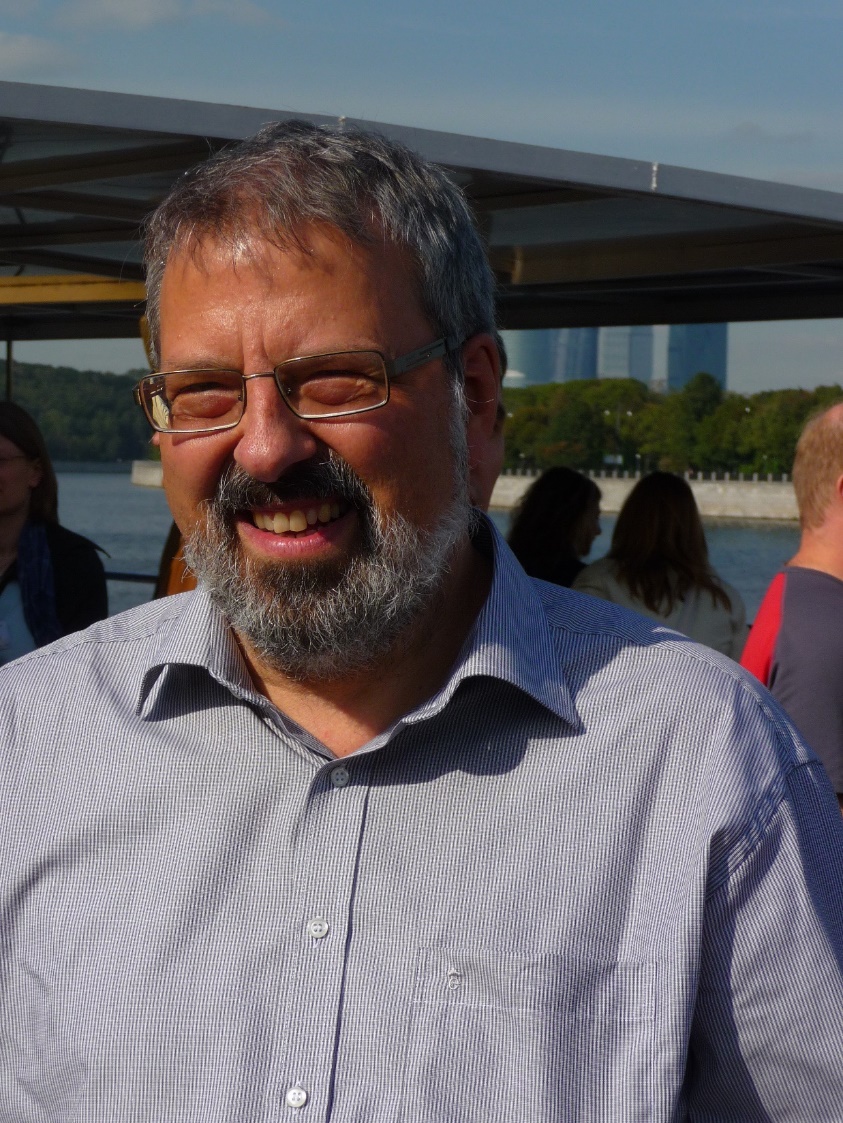 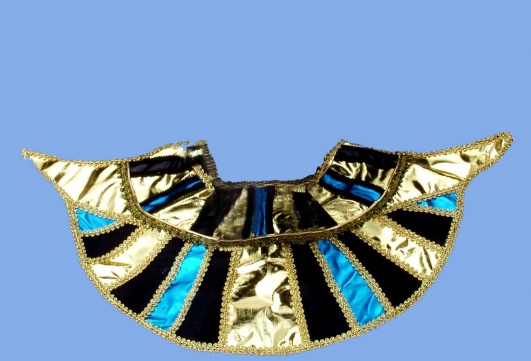 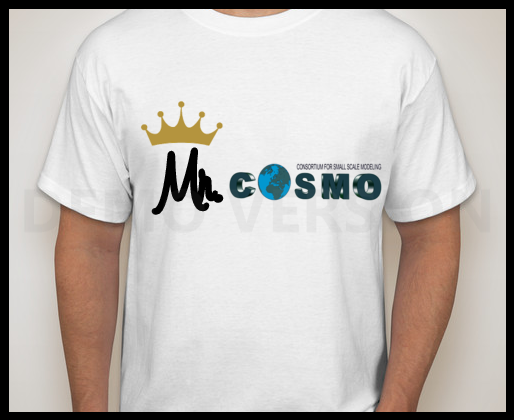